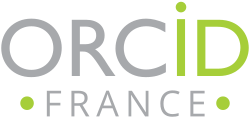 Titre de la ressource
Ressource proposée par : [ Auteur / Etablissement contributeur ]
[ Date]
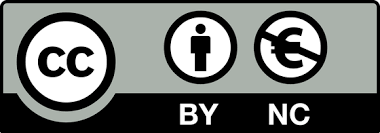 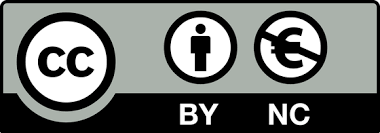 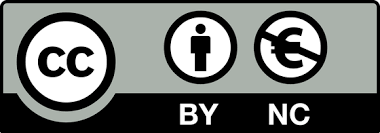 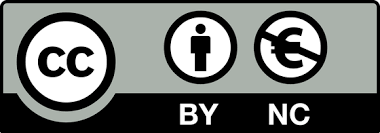 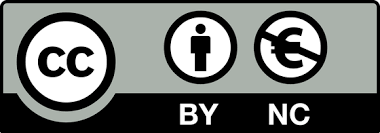 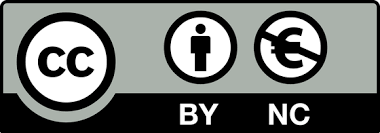 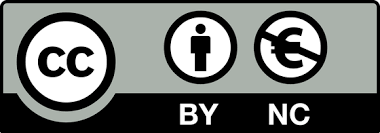